Advertising & Marketing ofSoil Testing and Other Lab Services
Shannon Alford, PhD, Laboratory Director
February 2023
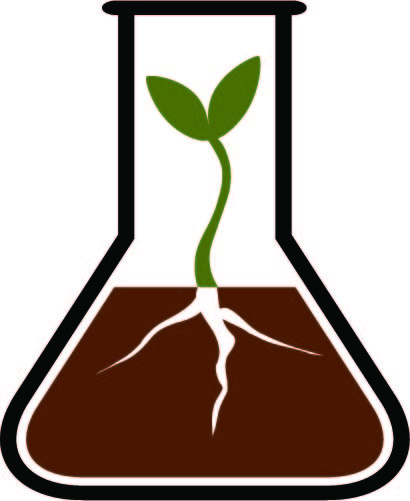 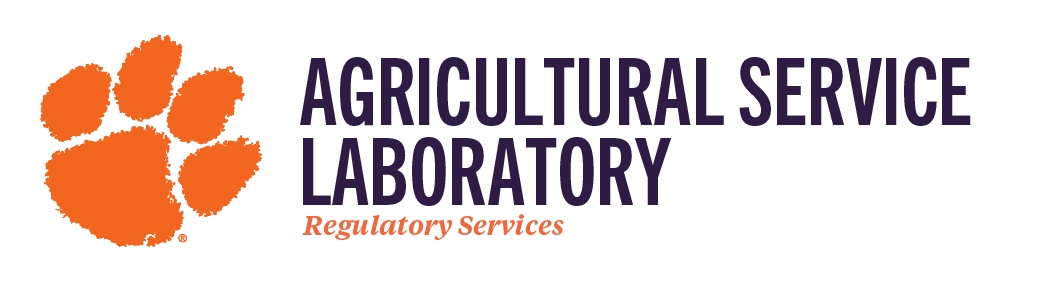 Advertising & Marketing PrimerDisclaimer- I am not a marketing professional! I suggested this topic selfishly.
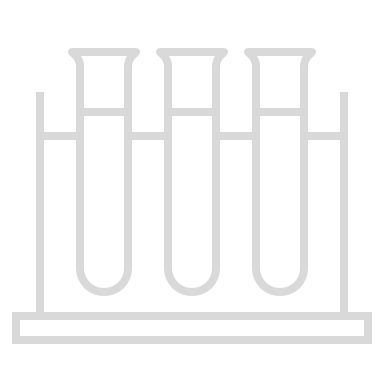 4 Ps of Marketing
Product: The thing you are offering in an exchange for money.
We know what our products (services) are, but what should they be? Survey clientele formally or informally.
Price: The amount of money you are asking for in exchange for the product. Price is an important factor for marketing because it impacts how customers view your brand. Maserati or Mitsubishi?
Place: Where your target audience goes to find information about your product. Who is your target audience?
Promotion: How customers find out about you. This is often done with advertising.
https://asana.com/resources/marketing-vs-advertising-difference
Place: Customers come to us!
Extension Offices: essentially a brick-and-mortar “store” in every county; generally patronized by the regulars; not always in the best location for “business”
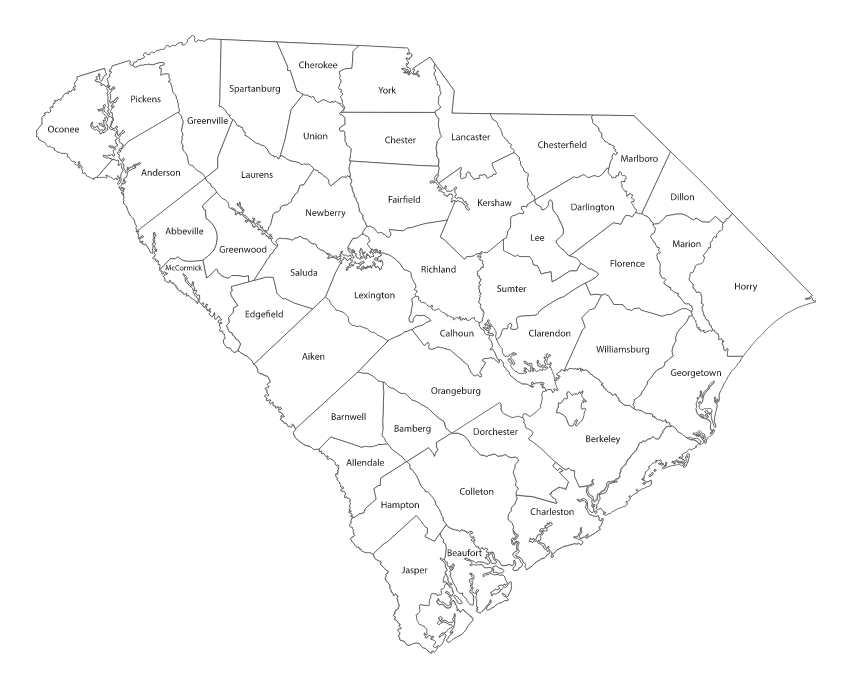 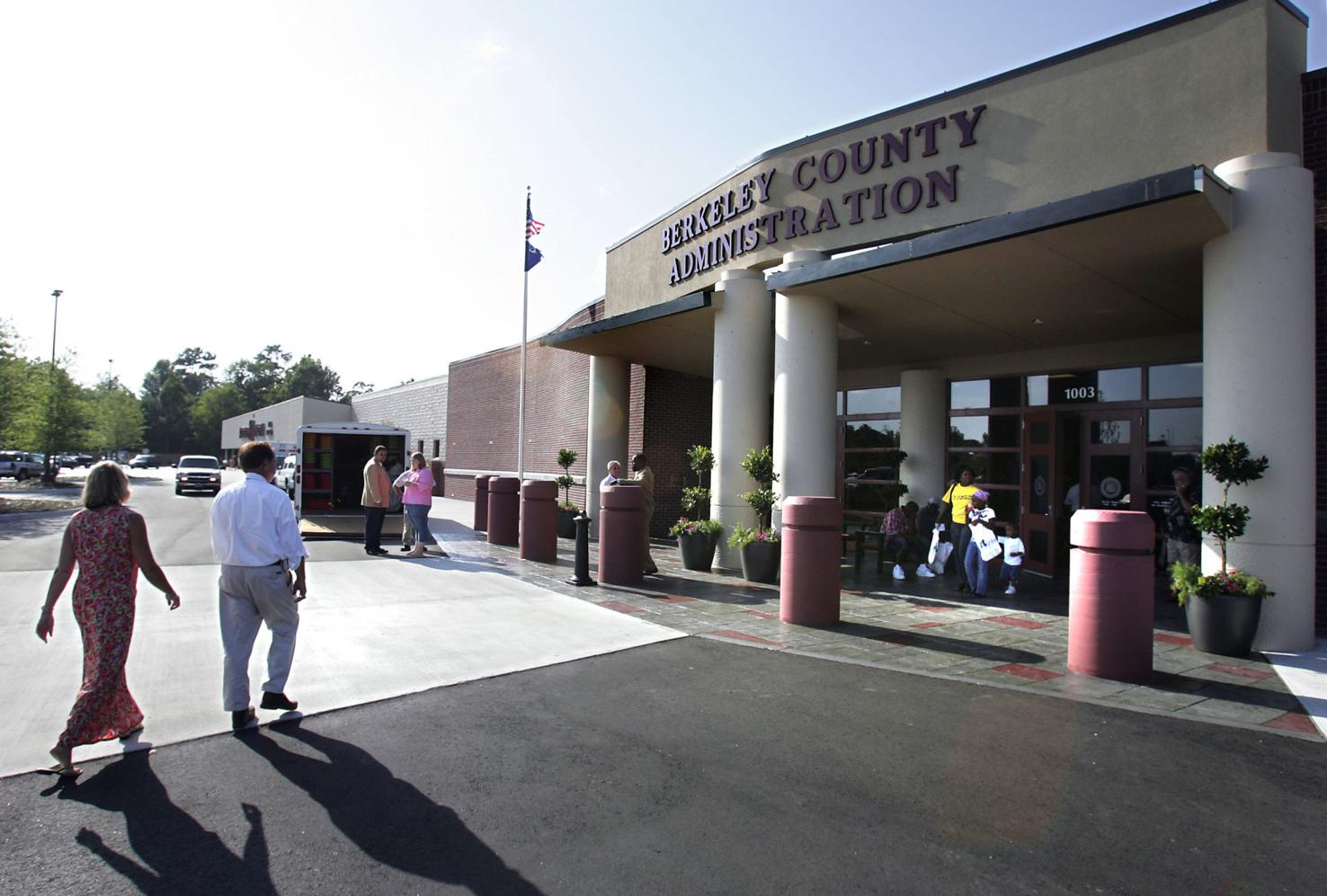 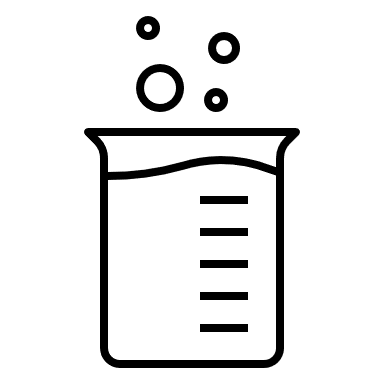 https://www.postandcourier.com/archives/clemson-extension-opens-new-office-in-berkeley-county/article_cc87f412-3b3a-58bf-979e-364310ad4761.html
Place: Customers come to us!
Laboratory: direct drop-off; generally patronized by the regulars; not designed for customer interaction; not the best location for “business”
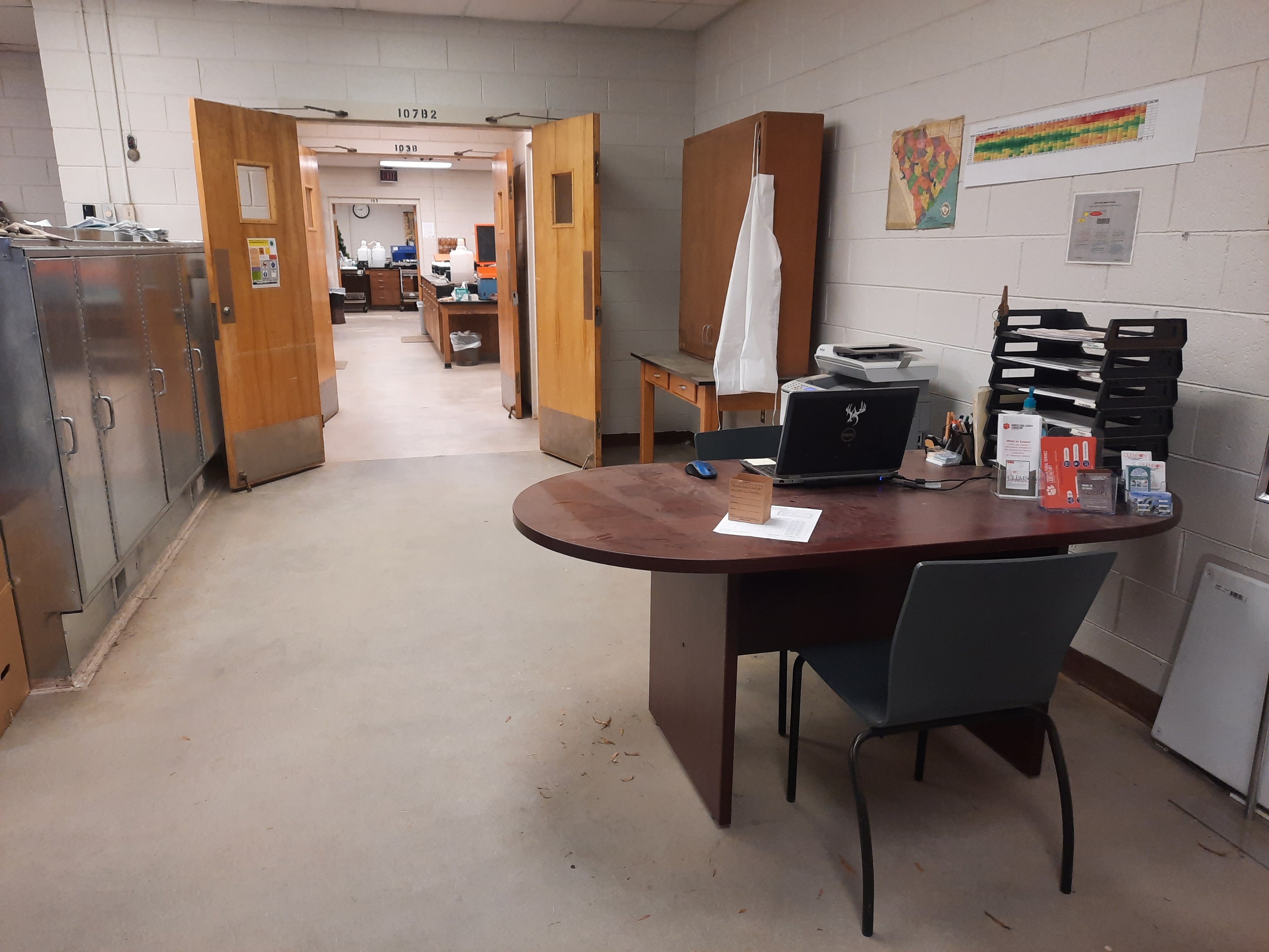 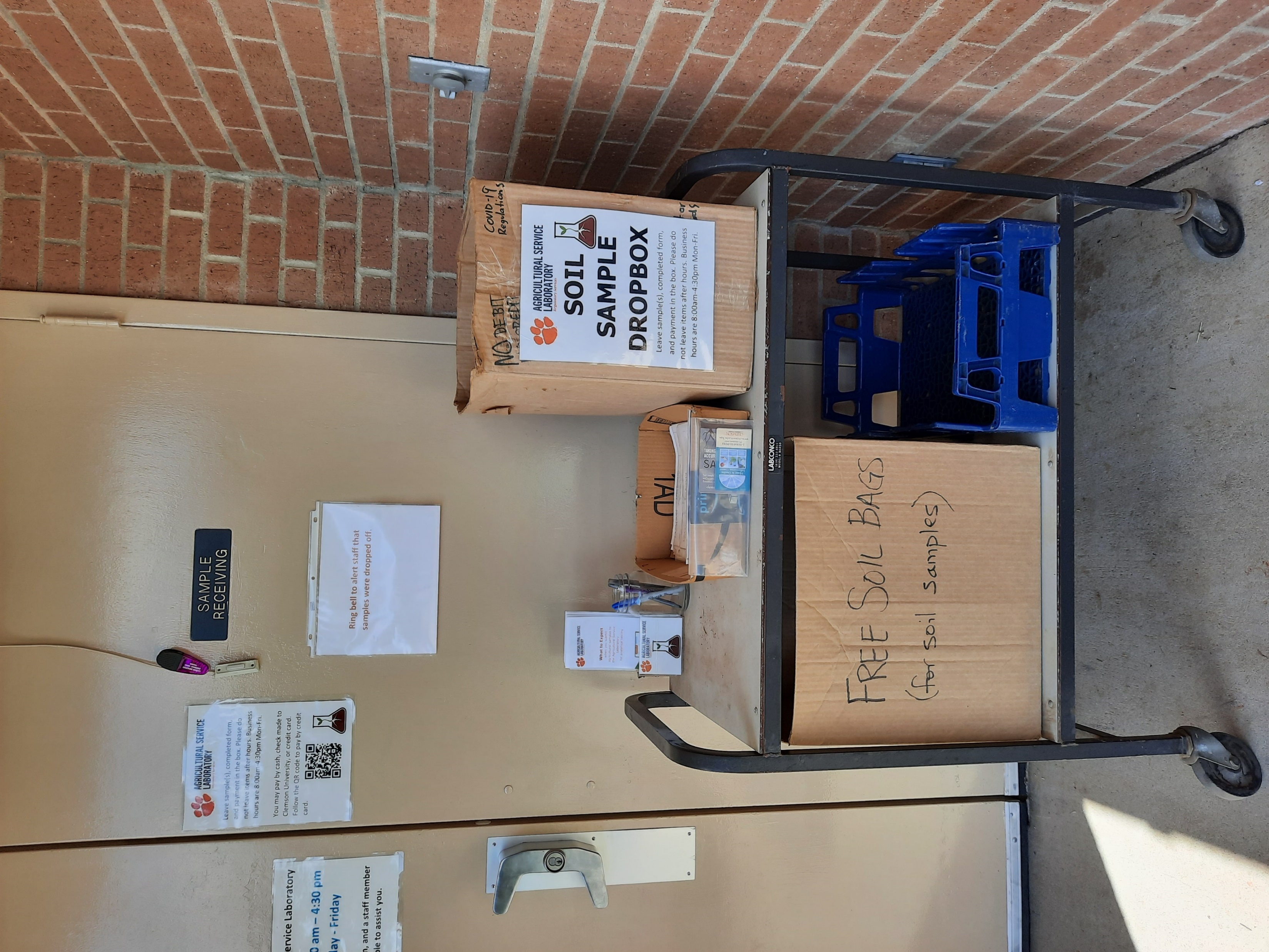 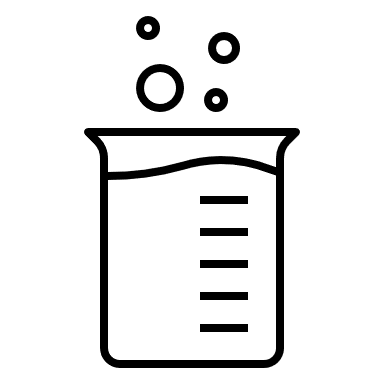 Place: Customers come to us!
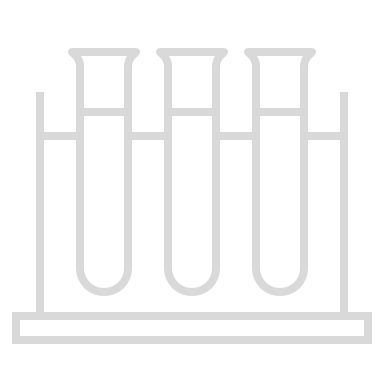 Lab Tours
15 lab tours in 2018
16 lab tours in 2019
3 virtual lab tours in 2020
4 lab tours in 2021
11 lab tours for 2022
3 lab tours so far for 2023
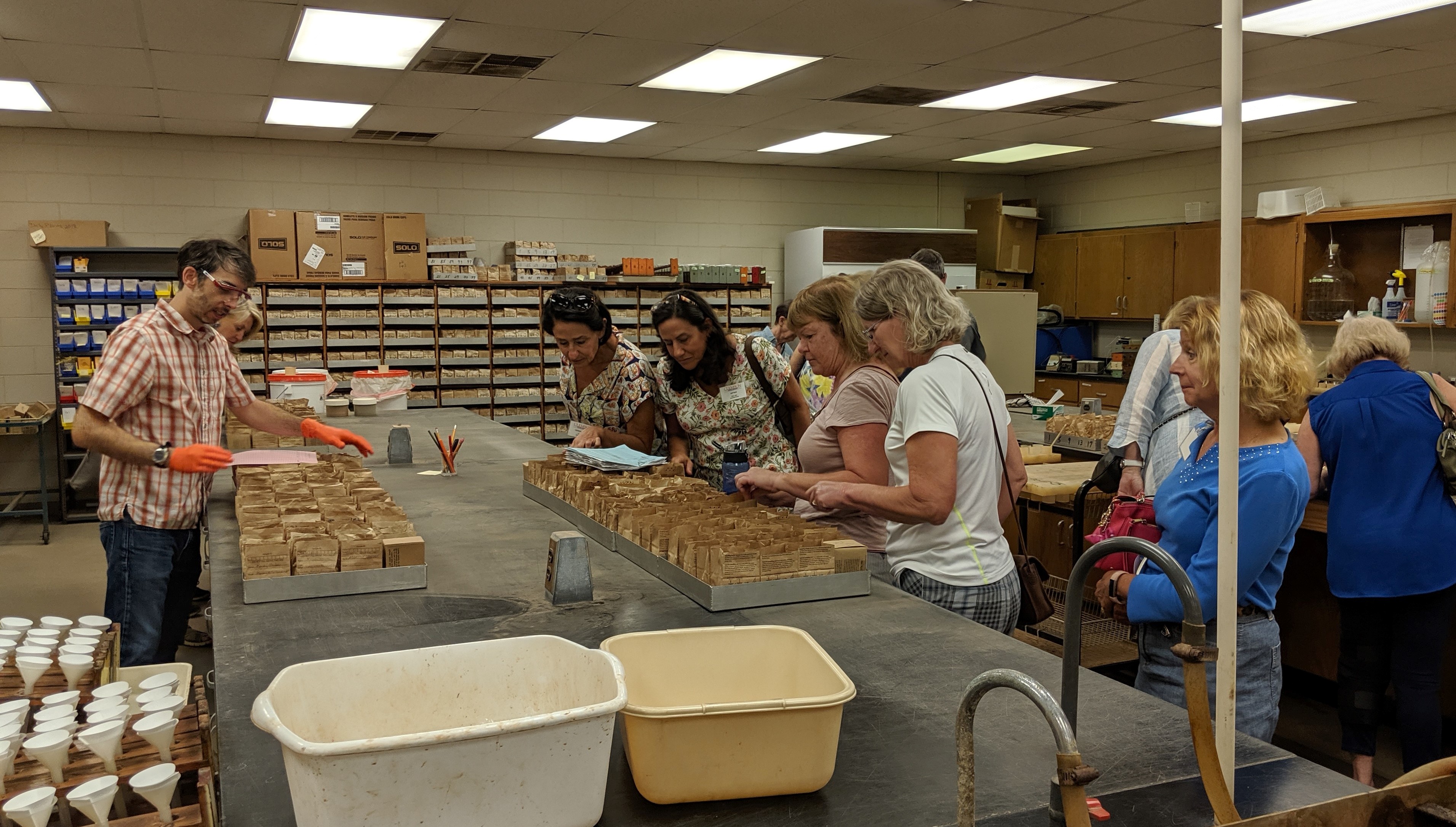 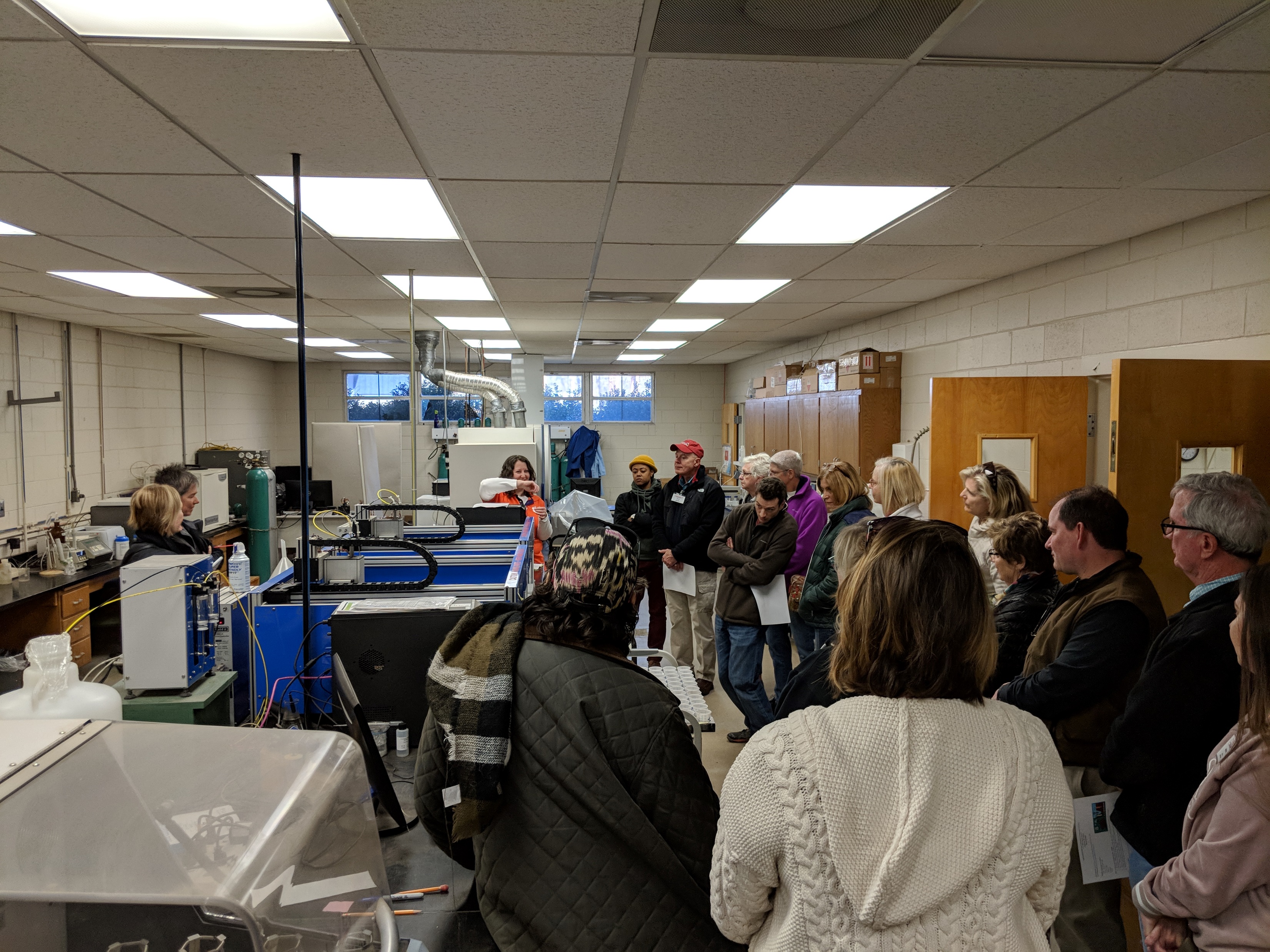 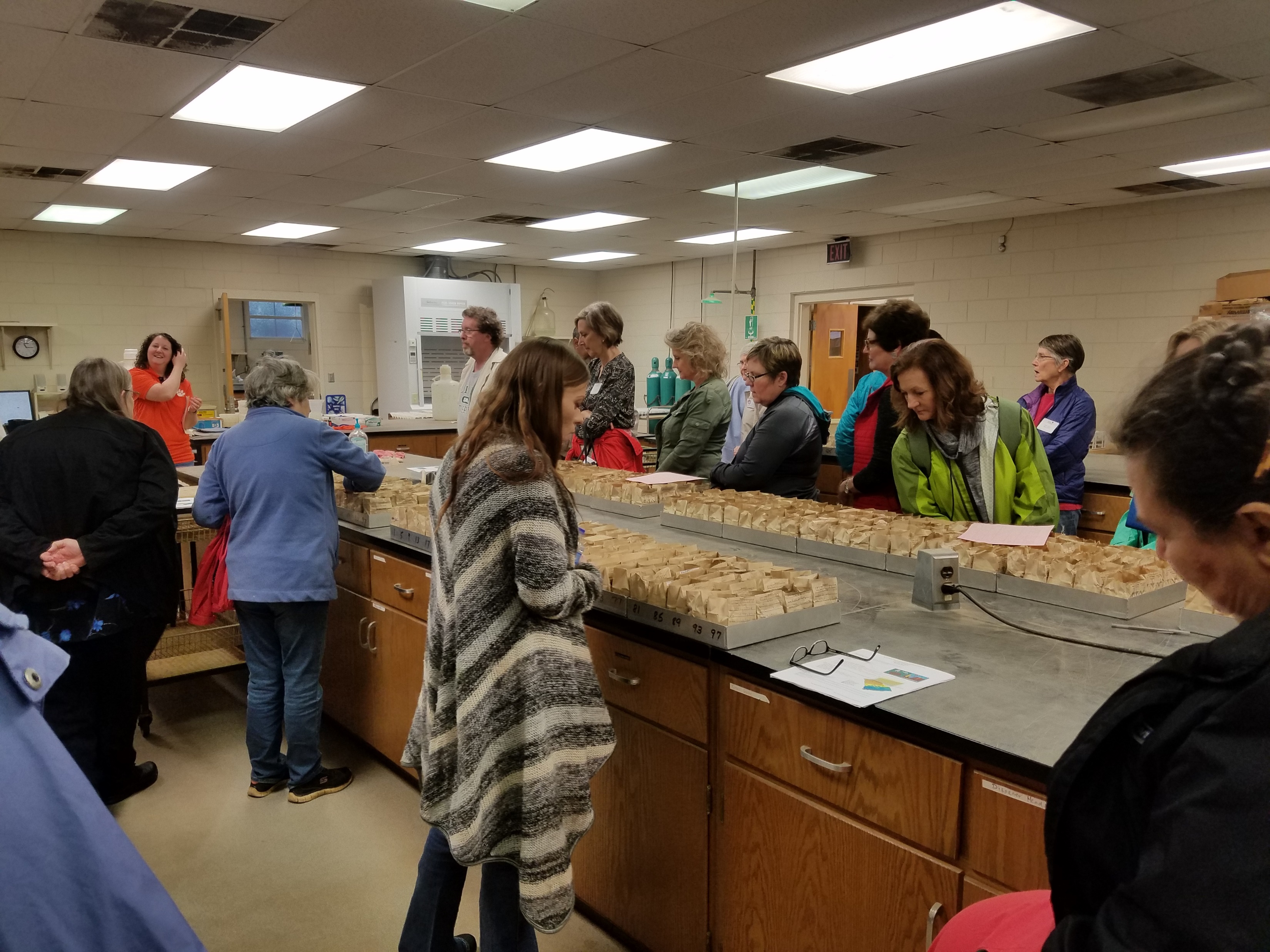 Place: Virtual Tours
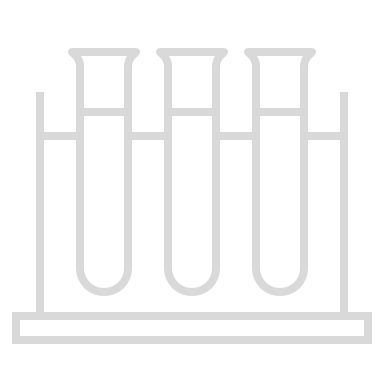 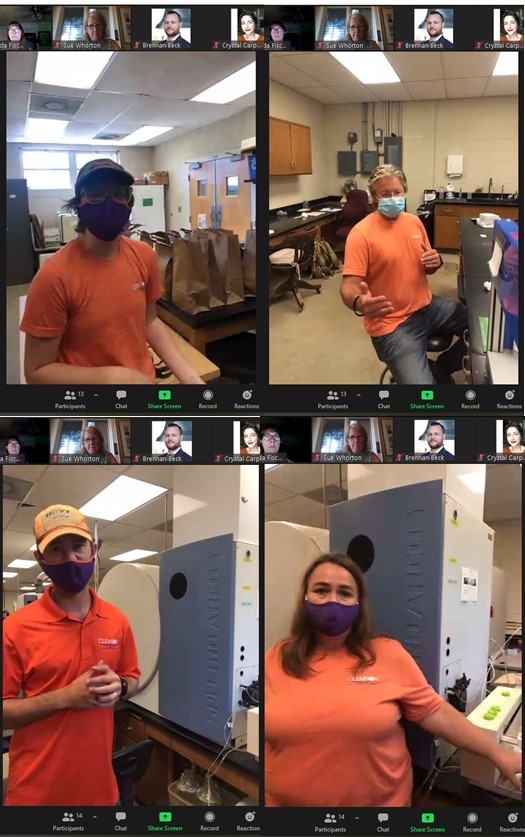 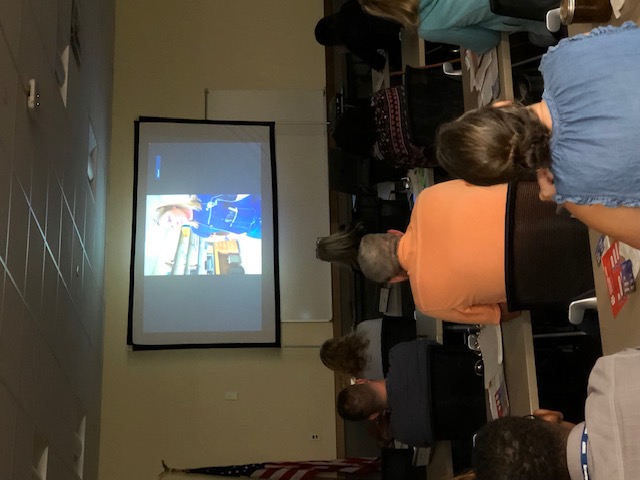 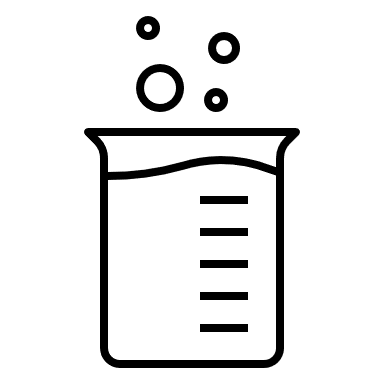 Place and Promotion: Digital Media
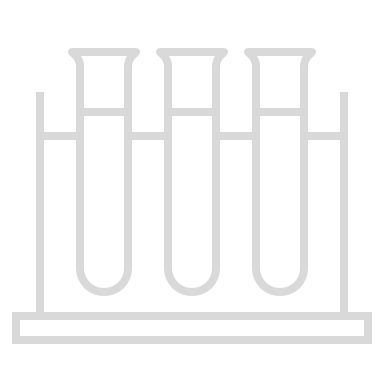 Webpage- “brand” dictated by institution; keep updated, but not always timely

News Stories/Blogs- special topics, seasonal; picked up by local and state news agencies; more timely
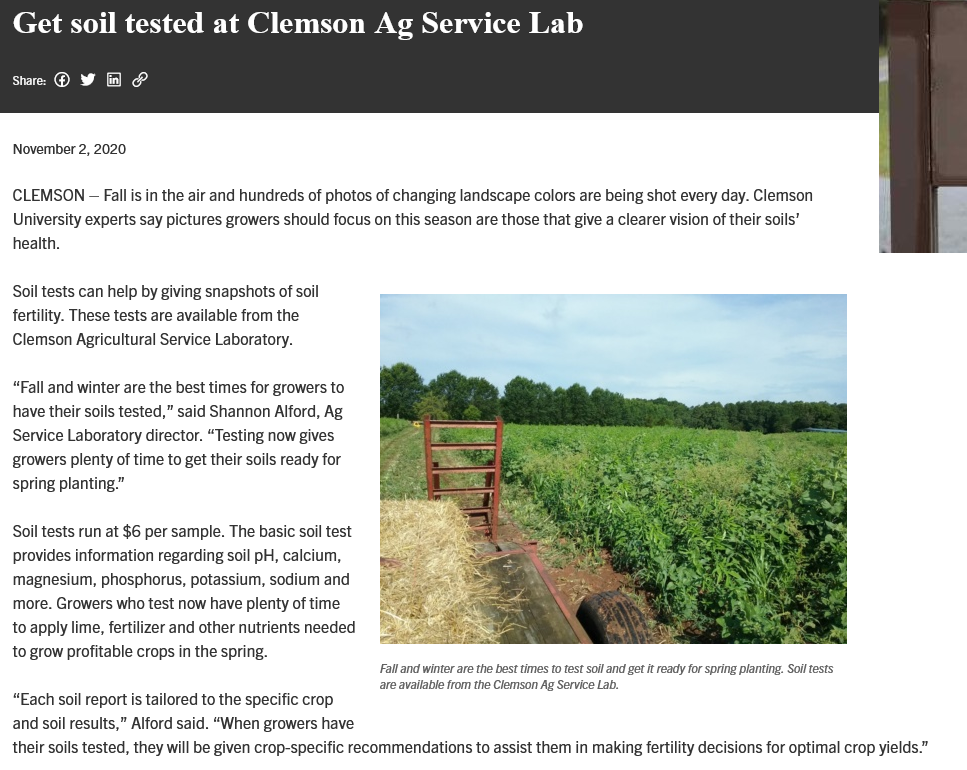 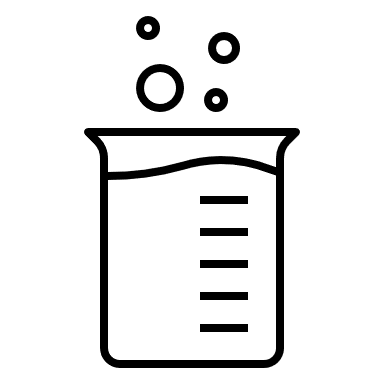 Place and Promotion: Digital Media
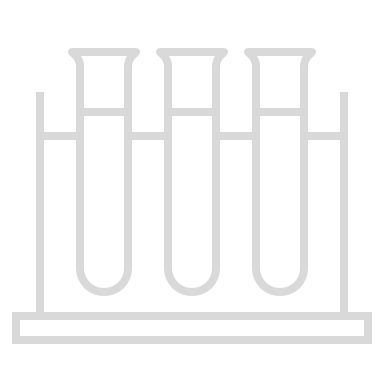 Youtube- “brand” dictated by institution and also promoted; more static than social media, so can be used repeatedly
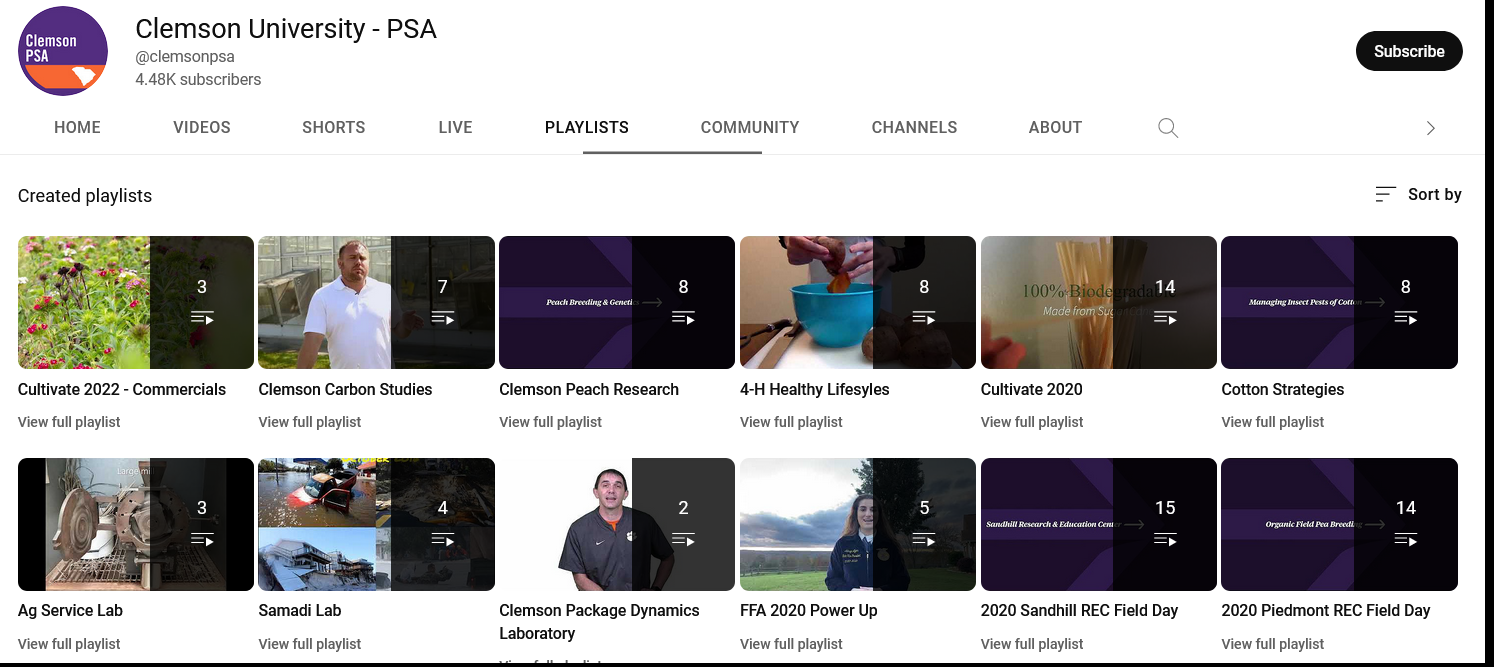 Place and Promotion: Digital Media
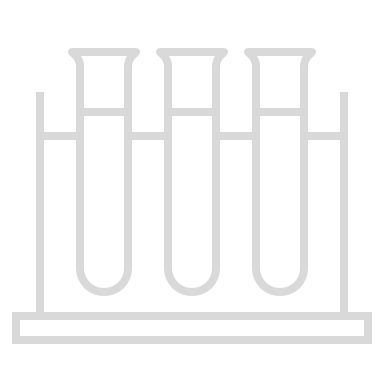 Youtube- “brand” dictated by institution and also promoted; more static than social media, so can be used repeatedly
Soil pH Analysis Video
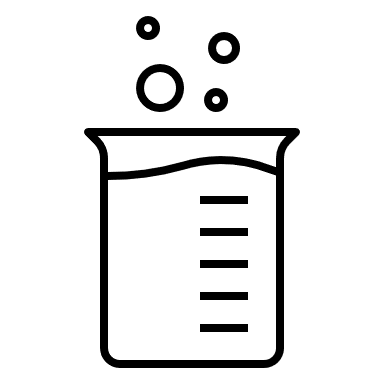 Place and Promotion: Social Media
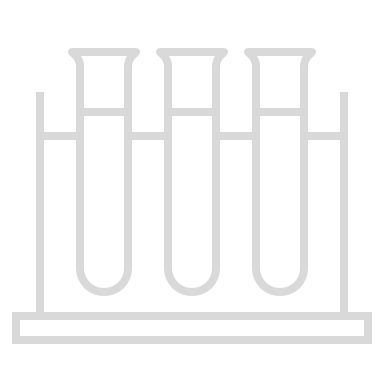 Facebook- “brand” dictated by institution; more up to date info and advertising than webpages; challenge of regular content creation; can monitor reach
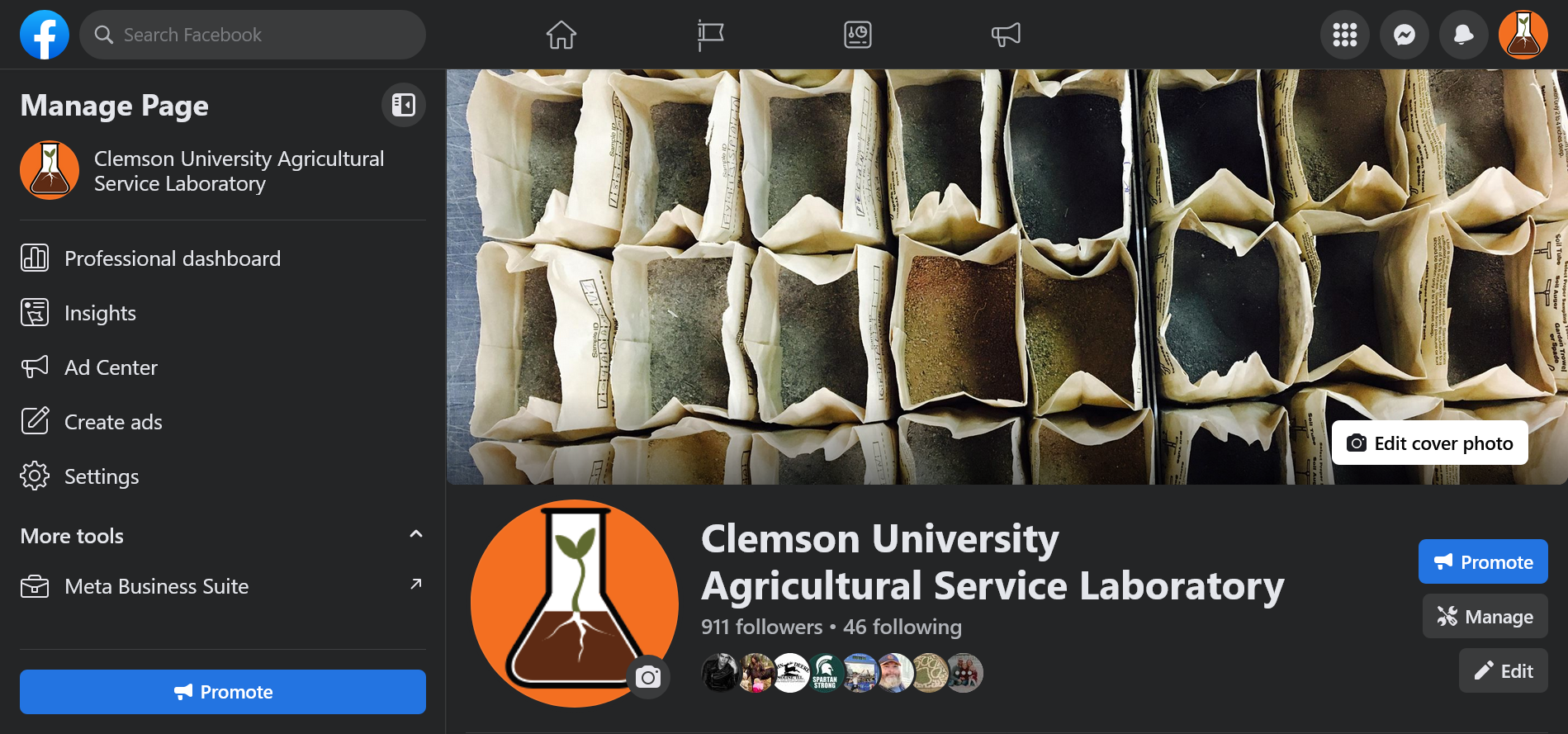 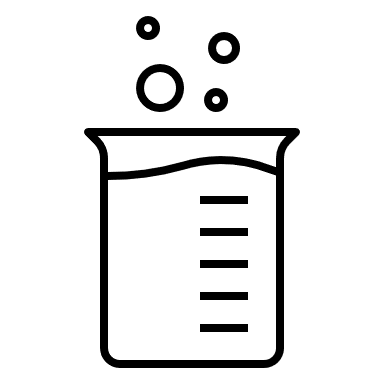 Place and Promotion: Social Media
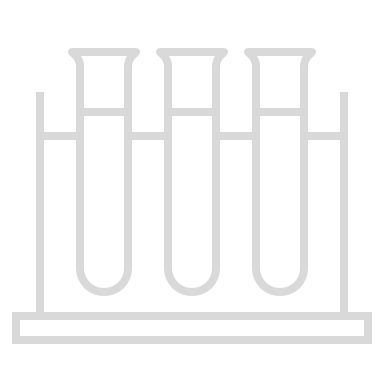 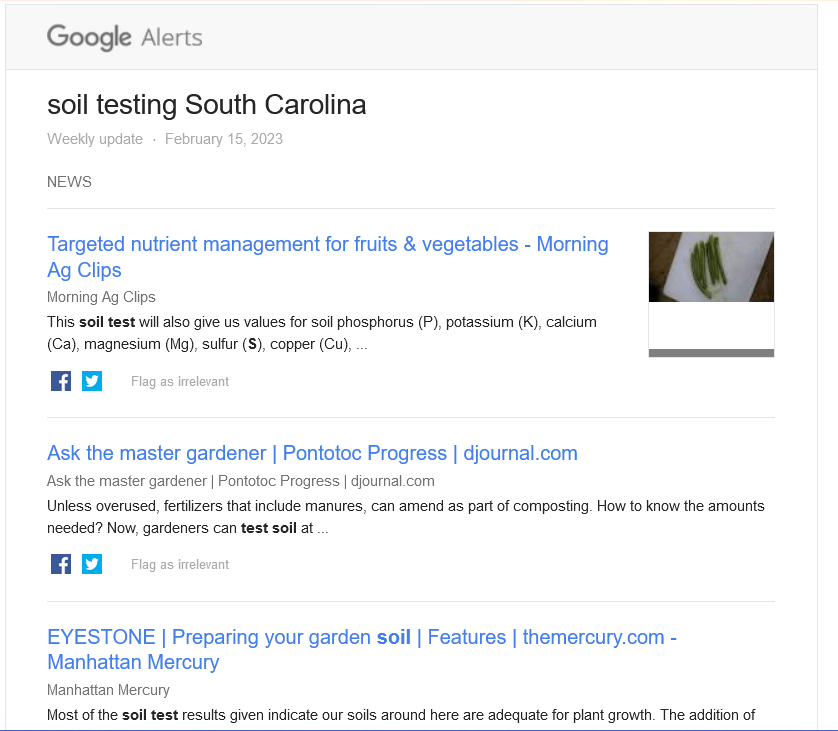 Content creation
Fact sheets
Google alerts (www.google.com/alerts)
Other related social media pages
Pictures of people are always favorite posts
Can schedule in advance, make it seem timely
Place and Promotion: Social Media
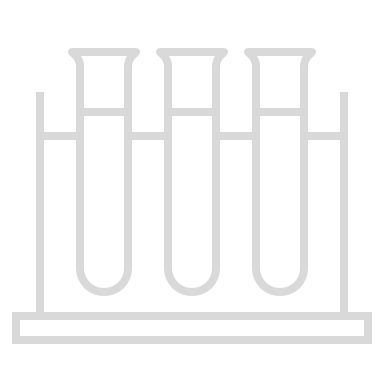 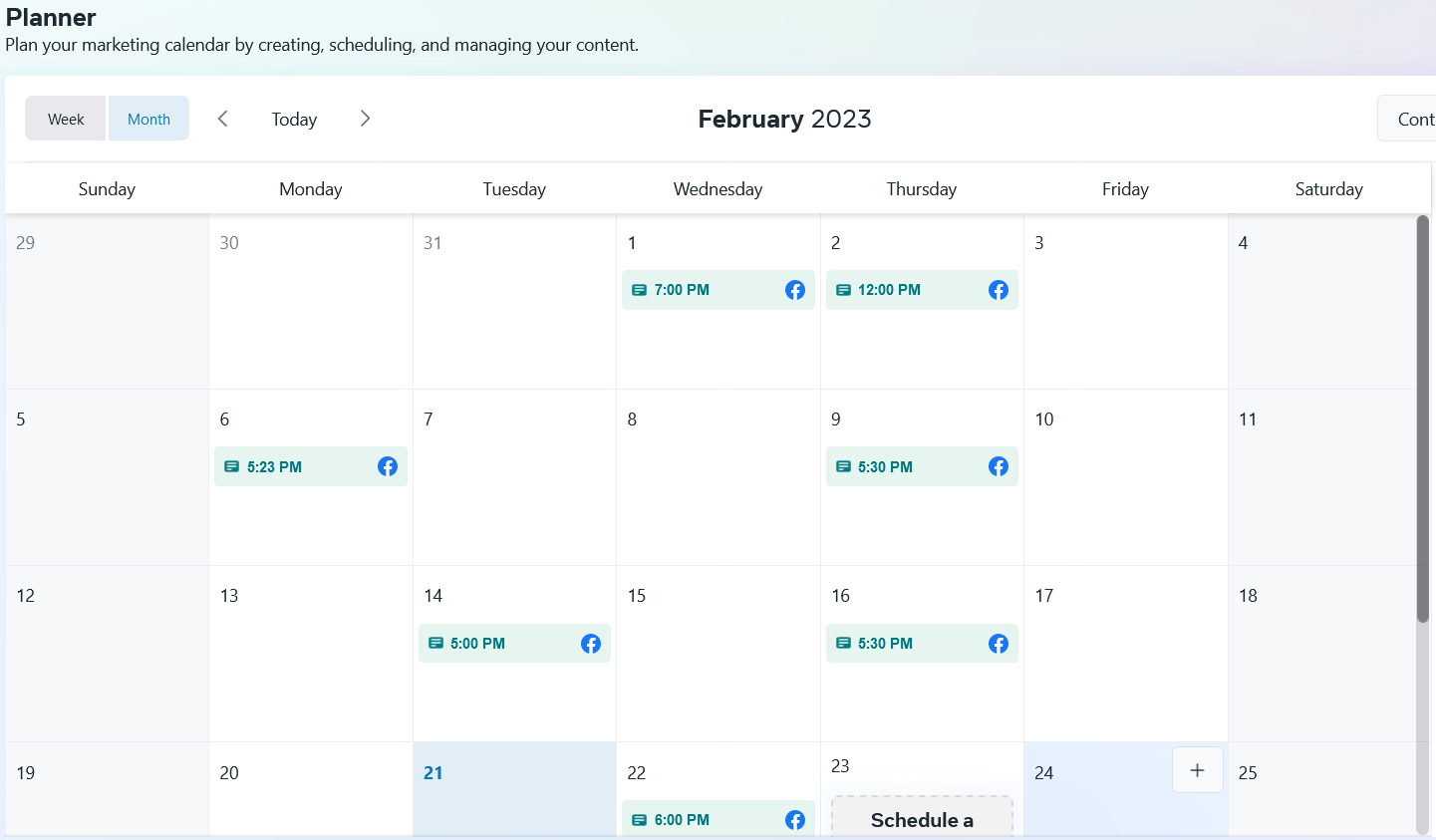 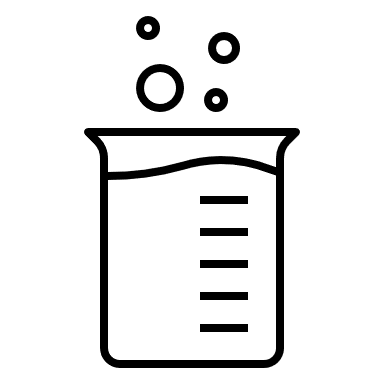 Place and Promotion: Courses
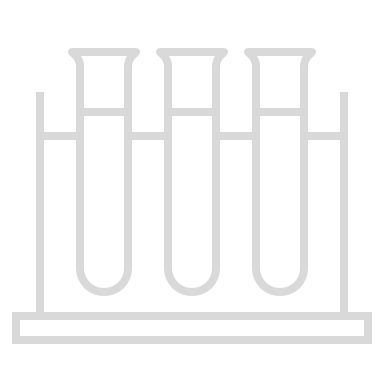 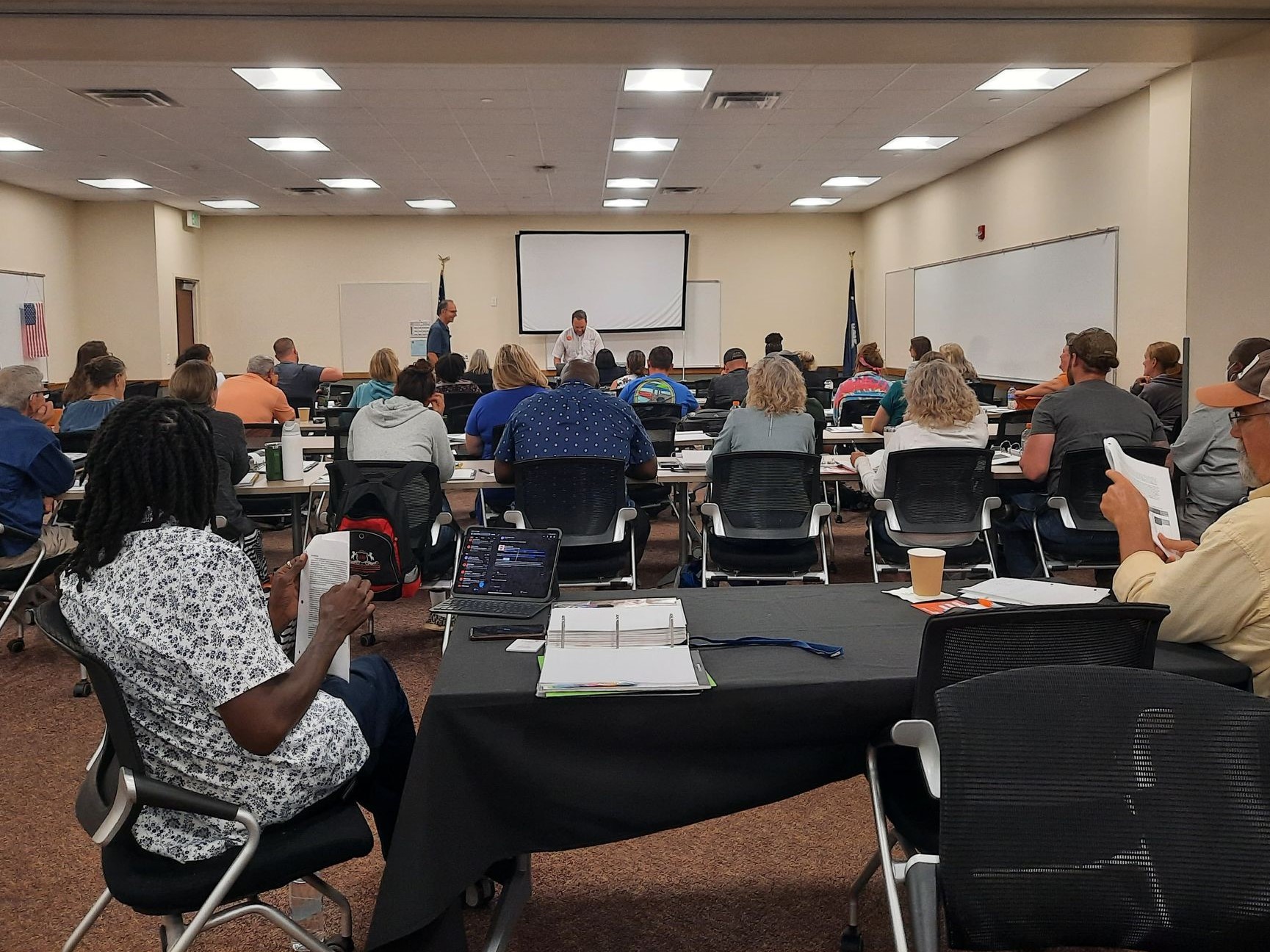 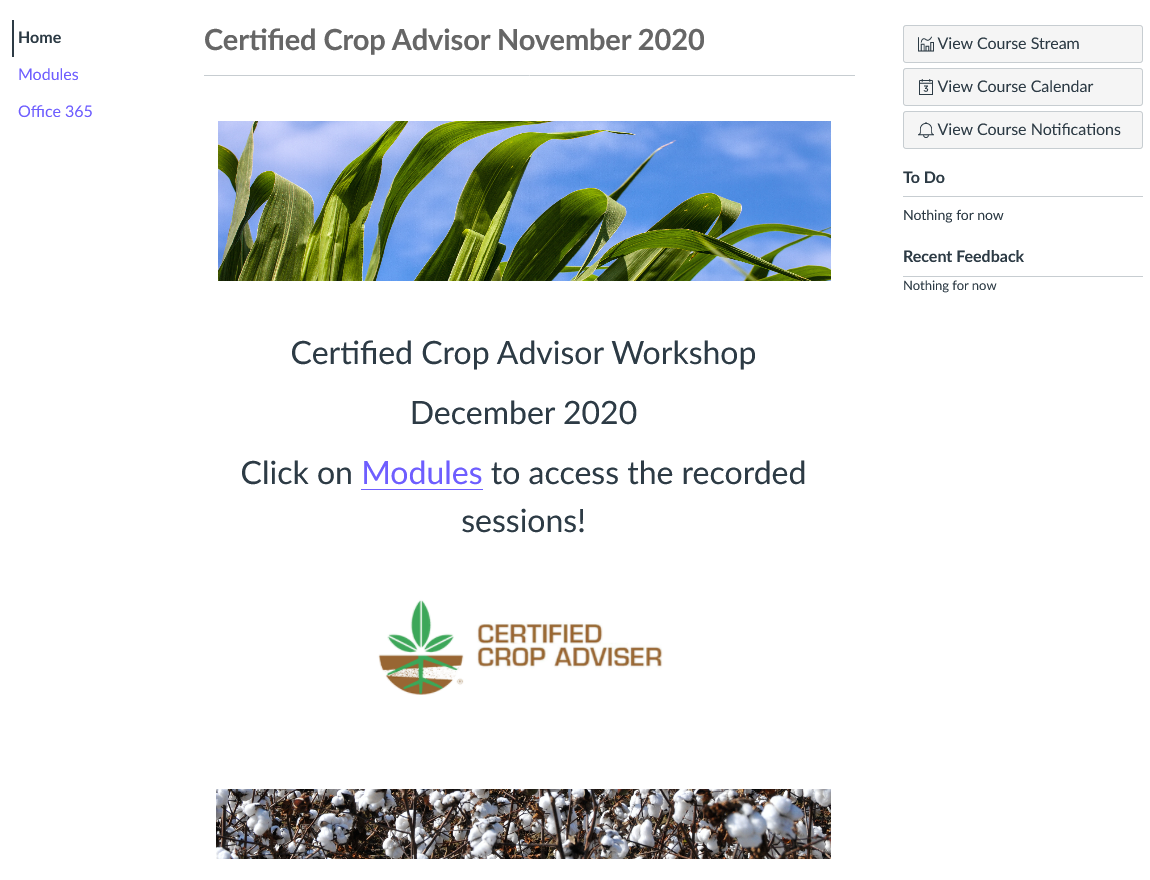 New & Beginning Farmers Program Soil Health Workshop, 2022
CCA Virtual Workshop, 2020 and 2021
Promotion: Field Days(dual-use, also staff development)
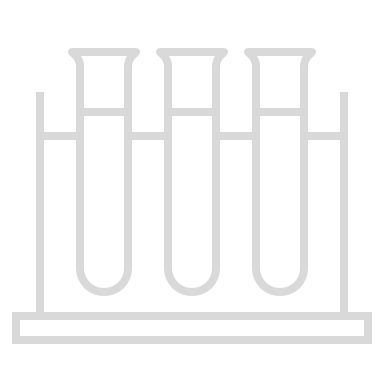 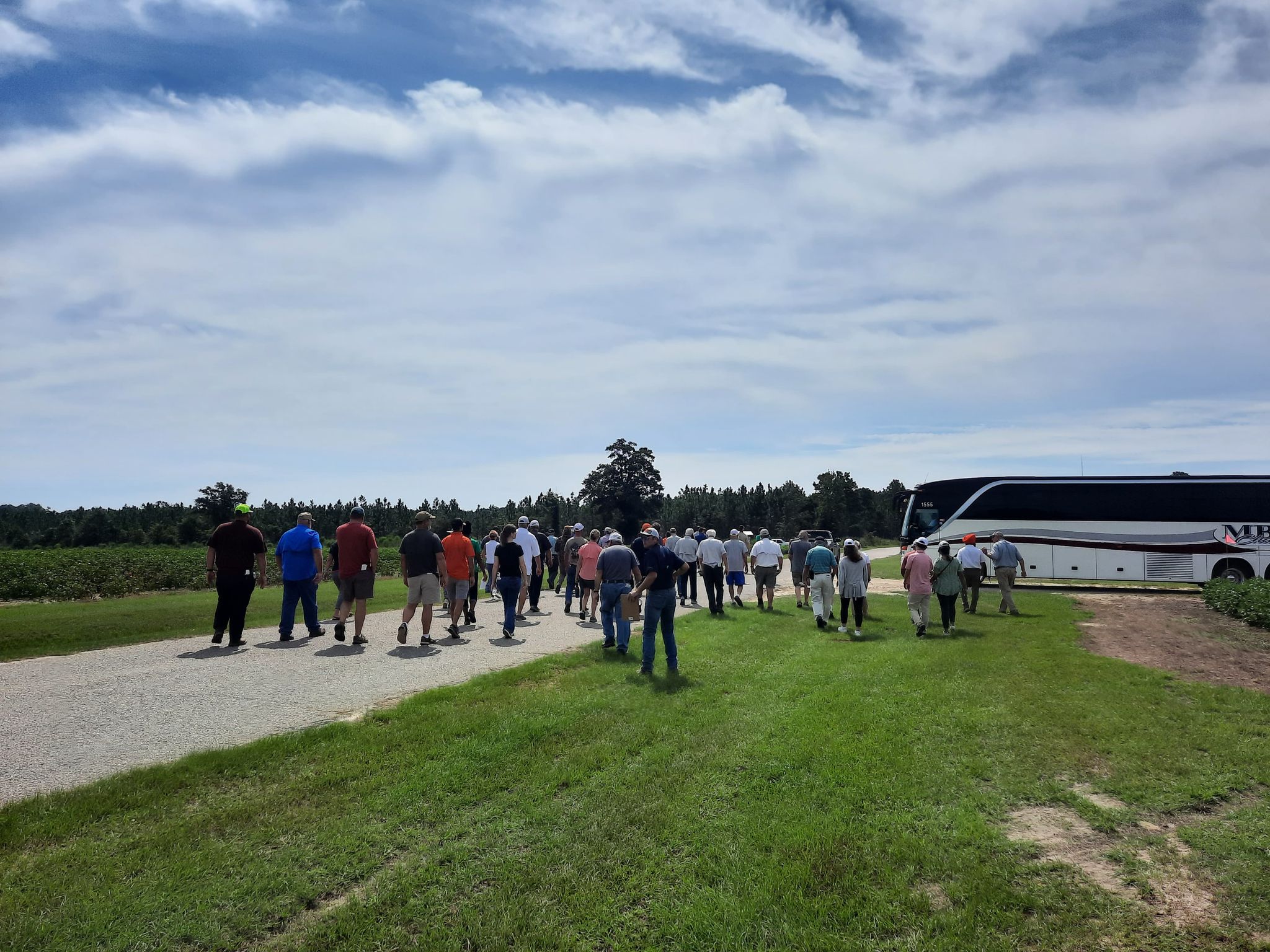 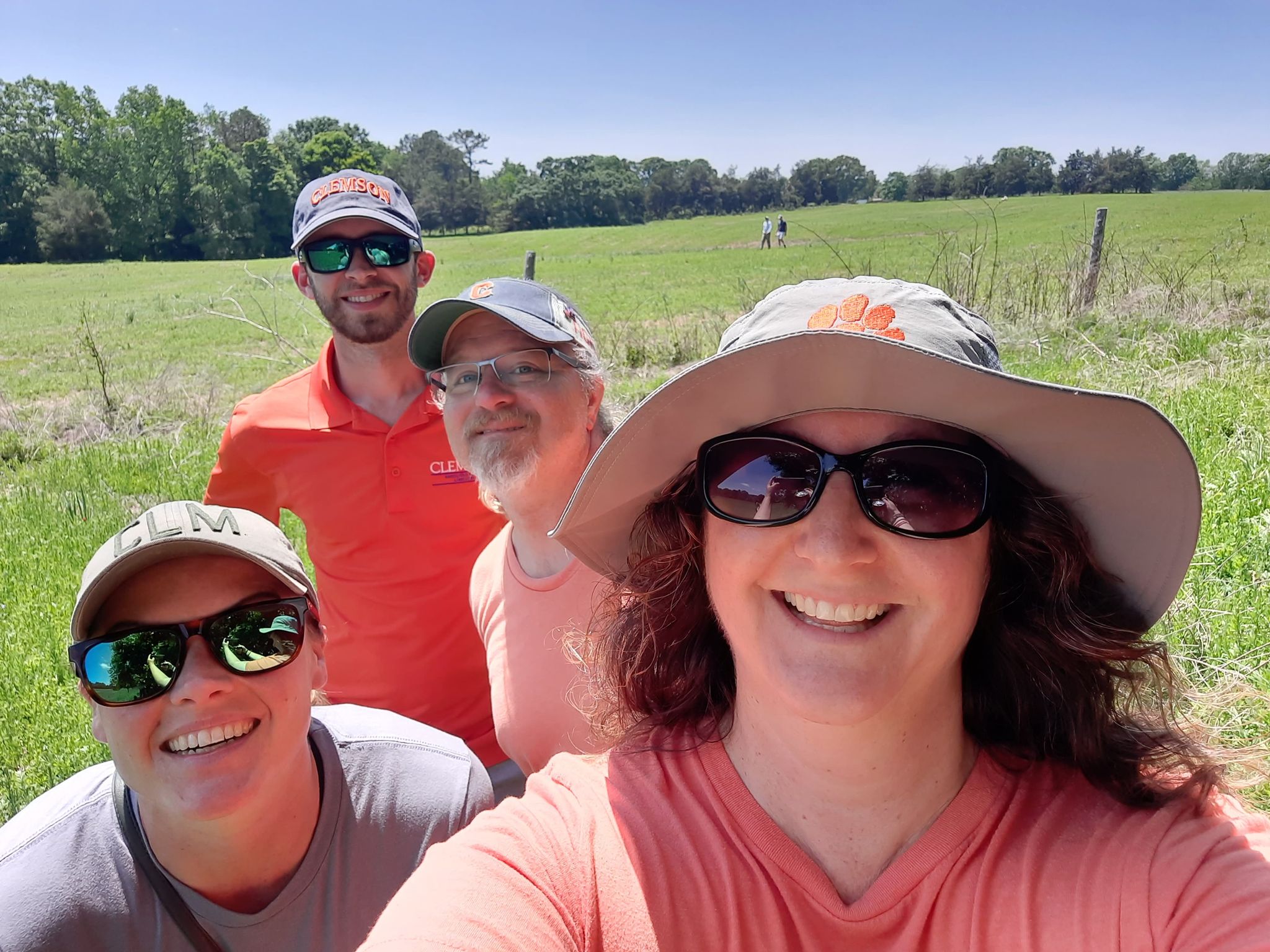 Pee Dee Rec Field Day, Sept 2022
Alfalfa in the South Field Day, May 2022
Promotion: Vendor Events
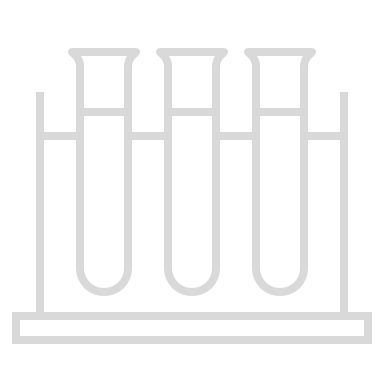 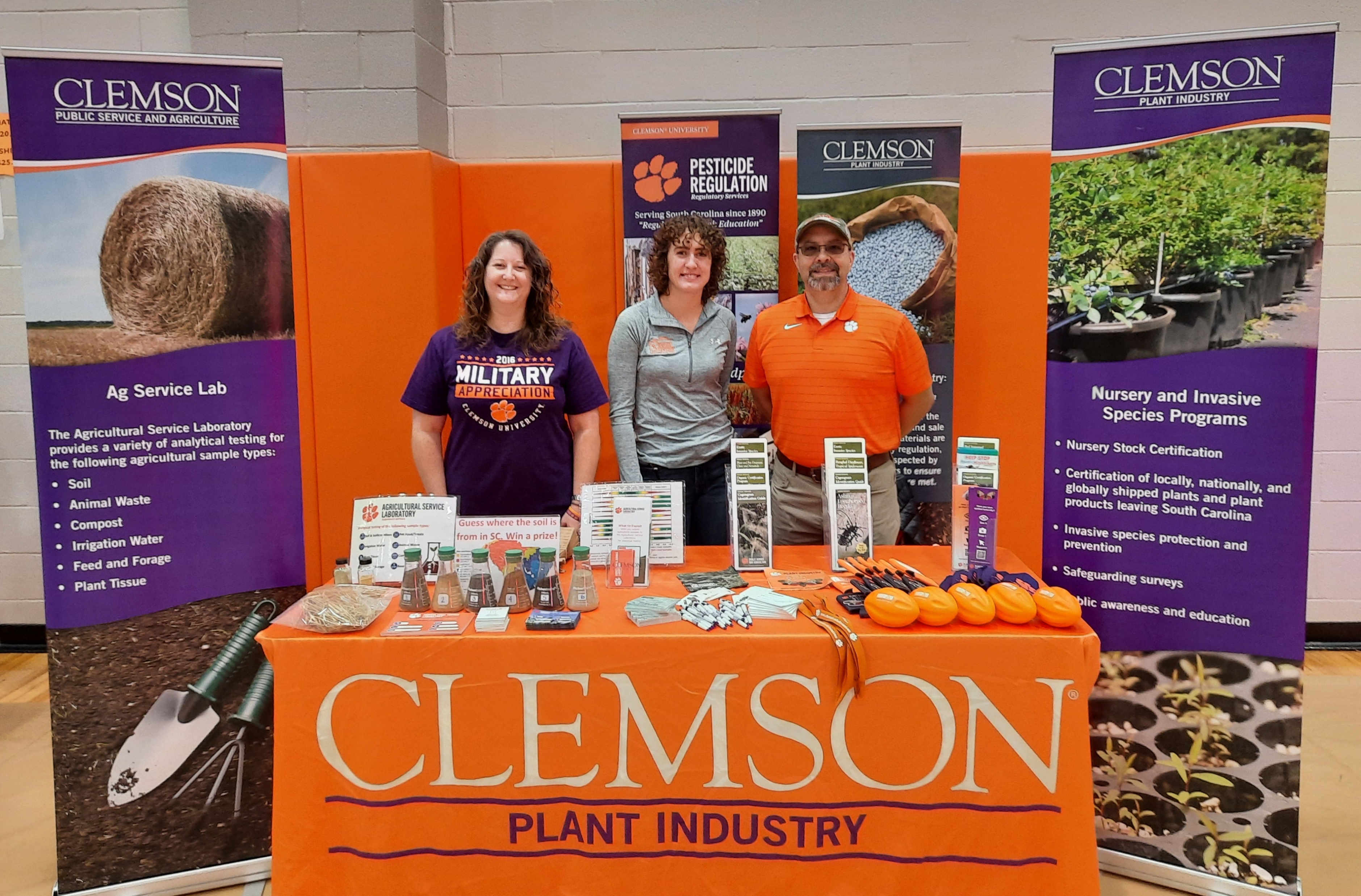 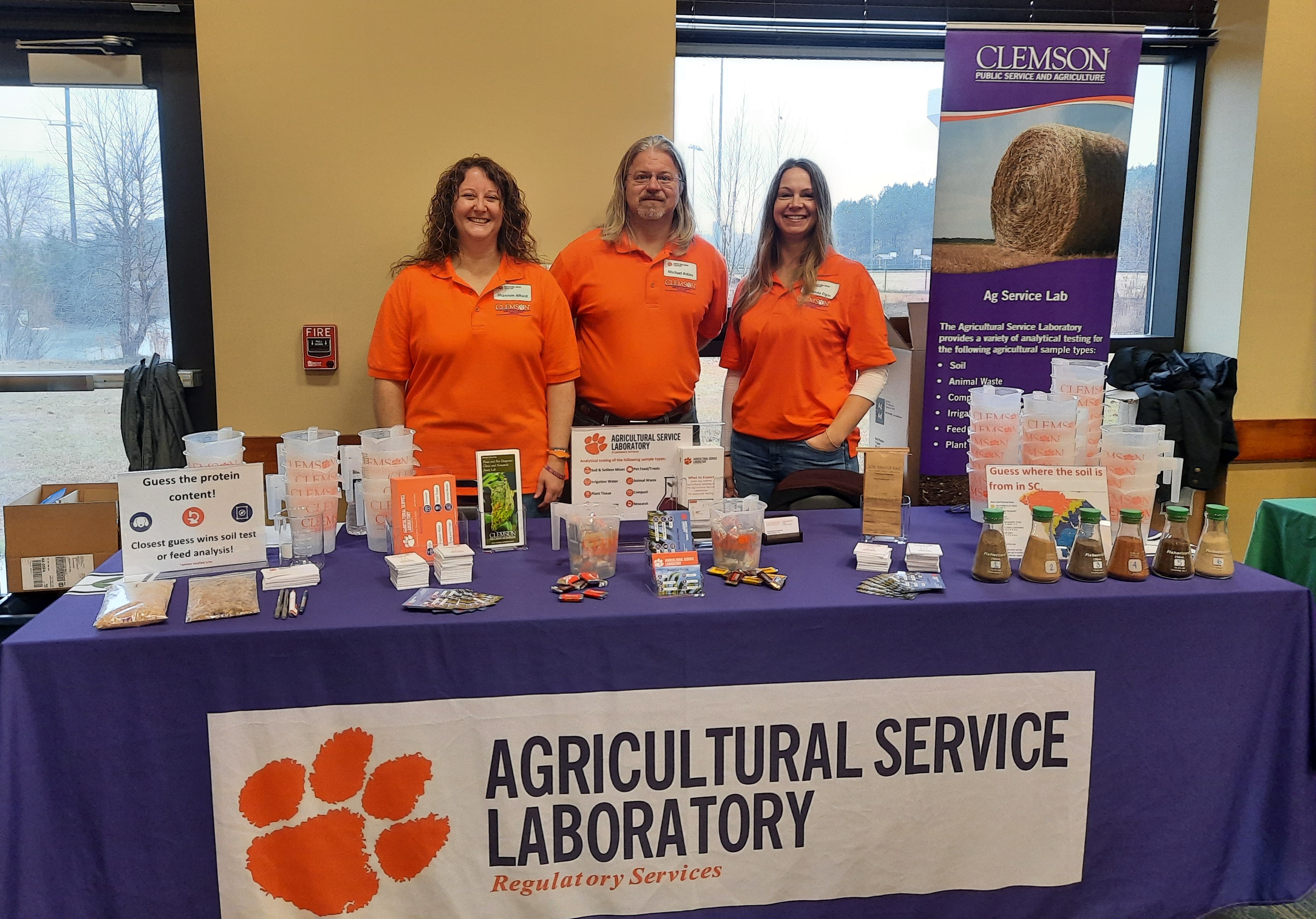 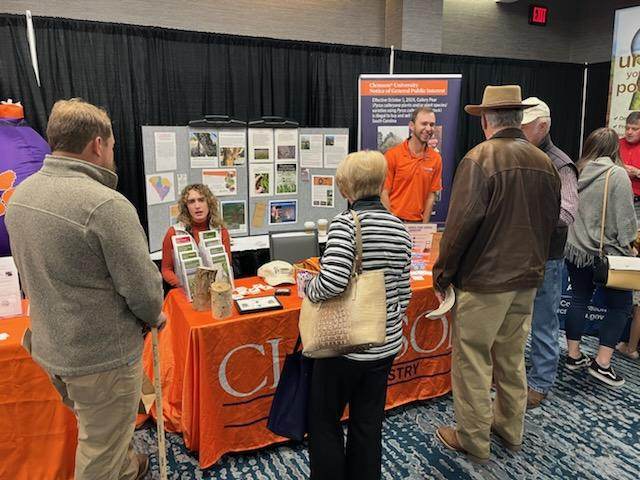 SC Corn and Soybean Growers Meeting, 2021
CAFLS Tailgate, 2021
SC Farm Bureau Meeting, 2022
Promotion: Promotional Materials; Swag
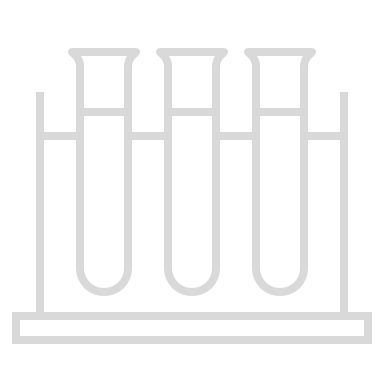 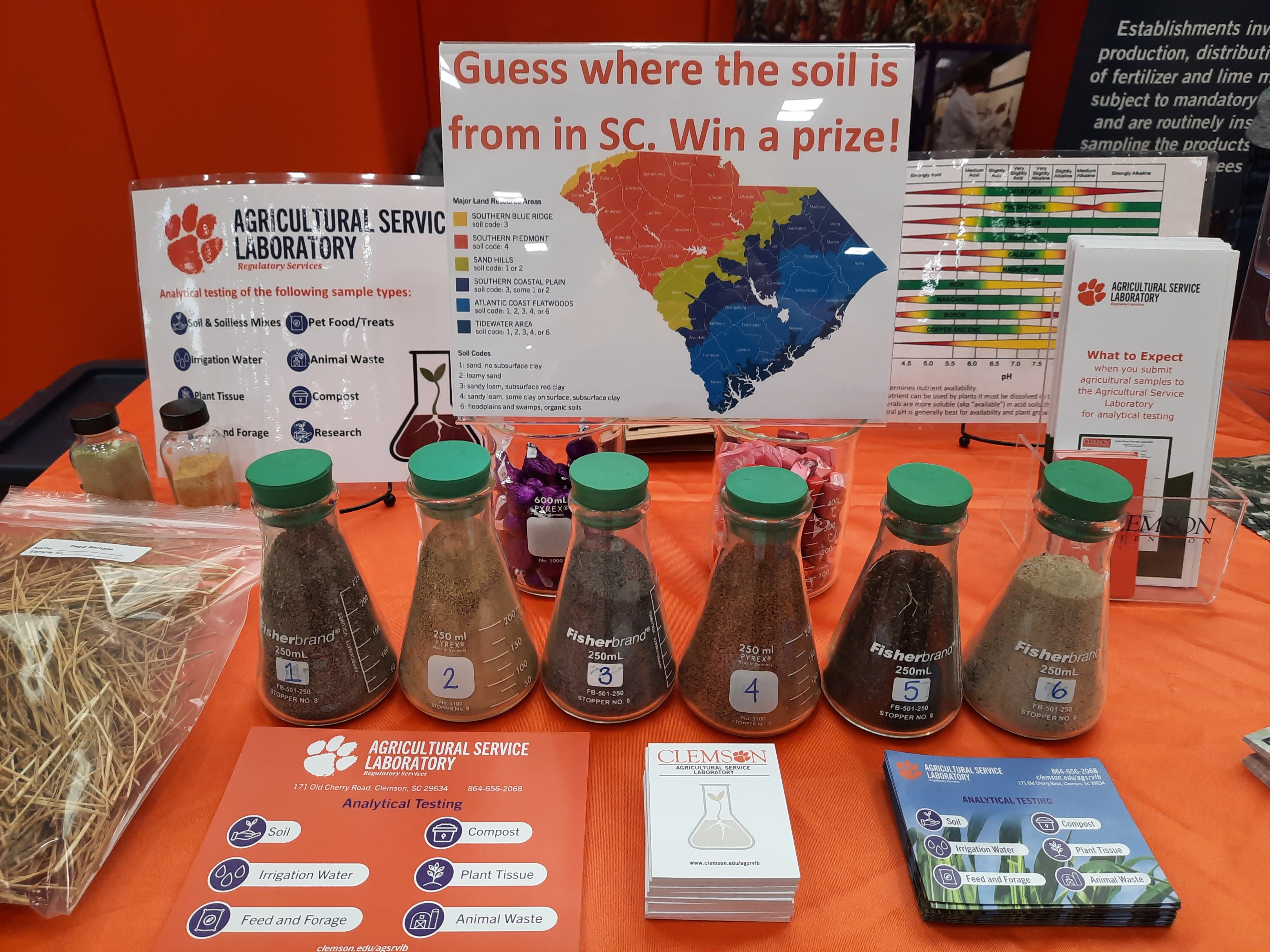 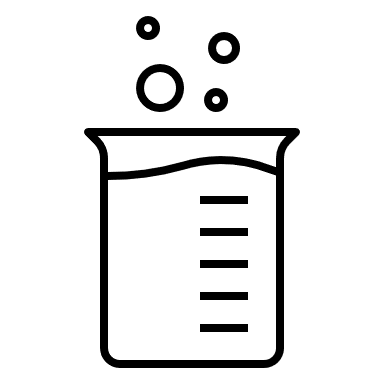 Extension Offices and Laboratory display and offer handout materials to in-person visitors.
Primarily, hand out at vendor events.
Questions for Discussion
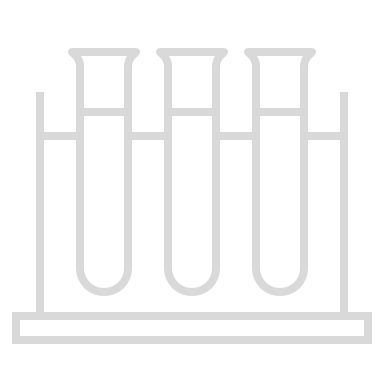 Why do we need to/should we “advertise” as service labs?

What have you found that works? How do you know it works?

What questions do you have?
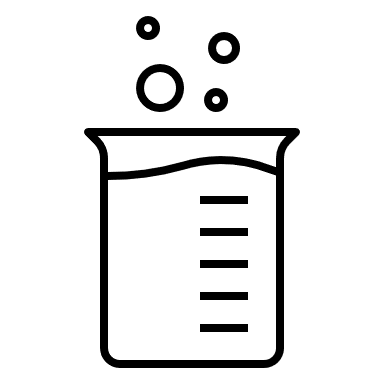